Introduktion tilRemuneration and Expense form Foreign Partners  (REEX)
Summer University
Log ind
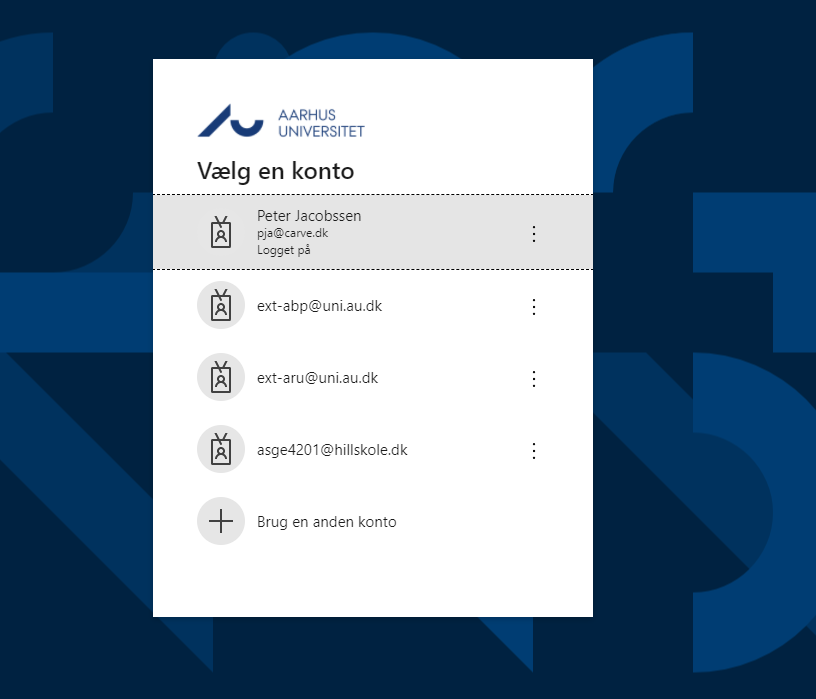 1
For at komme i gang, skal du logge ind i Remuneration and Expense form Foreign Partners (REEX-Systemet)
2
Du logger ind med dit au-ID og adgangskode
27-10-202303-11-2020
Find Forms
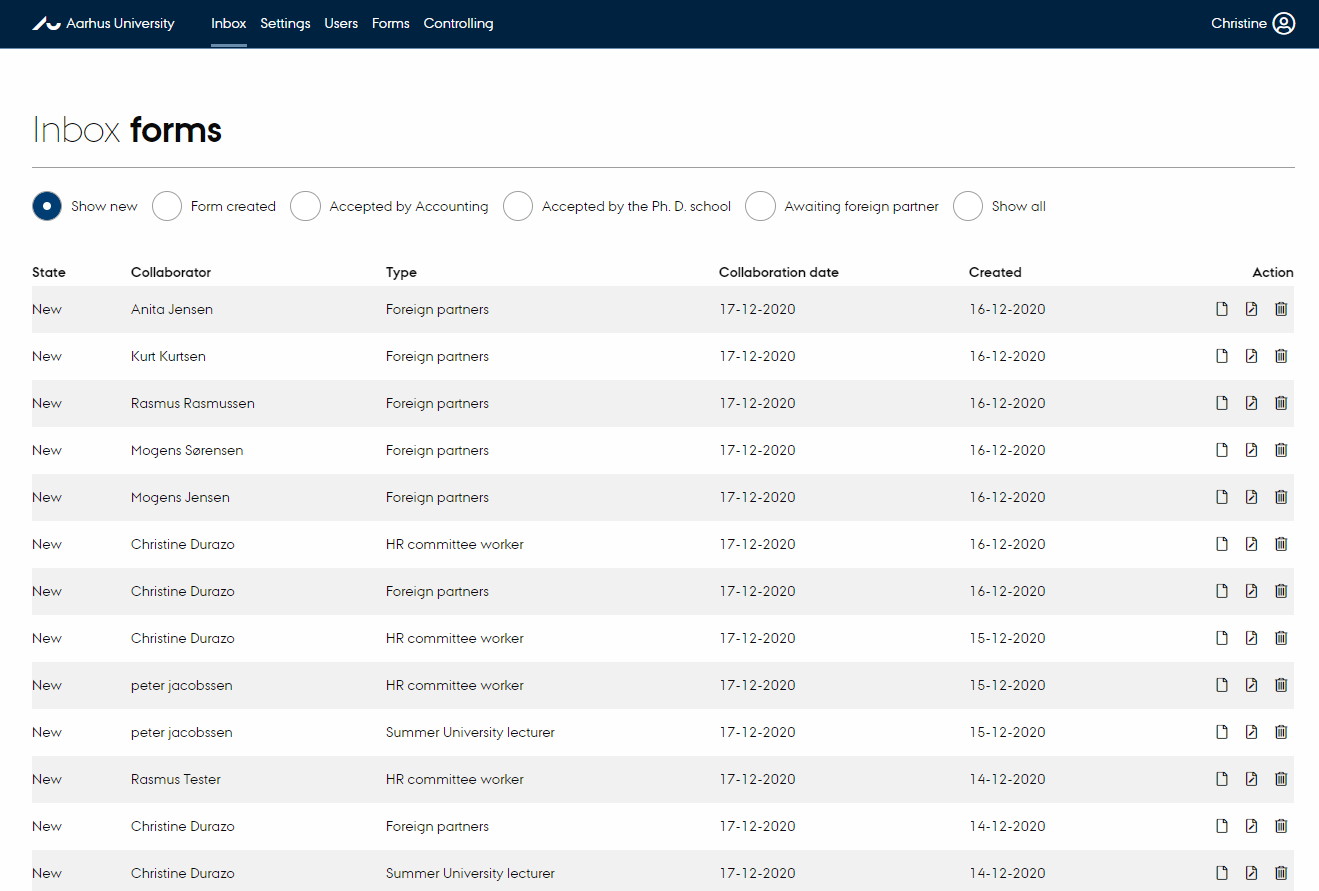 1
Når du er logget ind, vil du se indbakken med blanketter
2
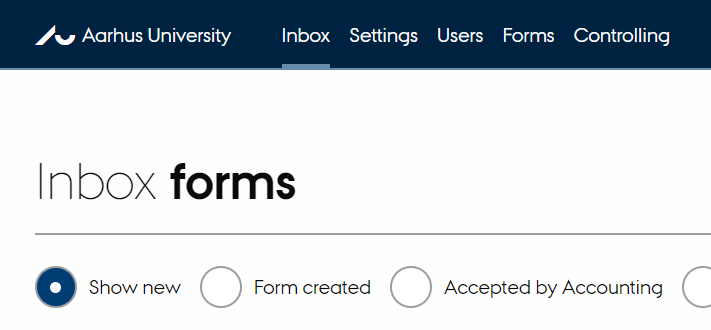 Tryk på ”Forms” i øverste bjælke
27-10-202303-11-2020
Kopier link
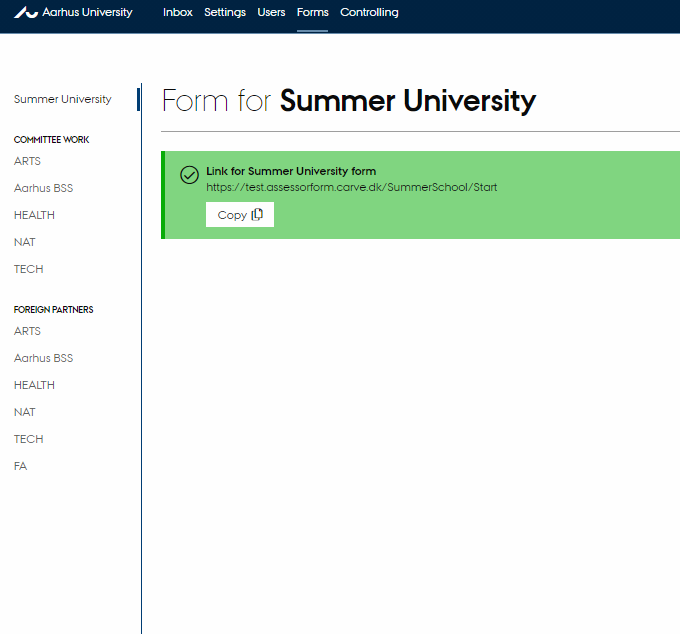 1
I den grønne bjælke klikker du på ”copy”, og indsætter derefter det kopierede link i en ny mail
27-10-202303-11-2020
Upload af kurser
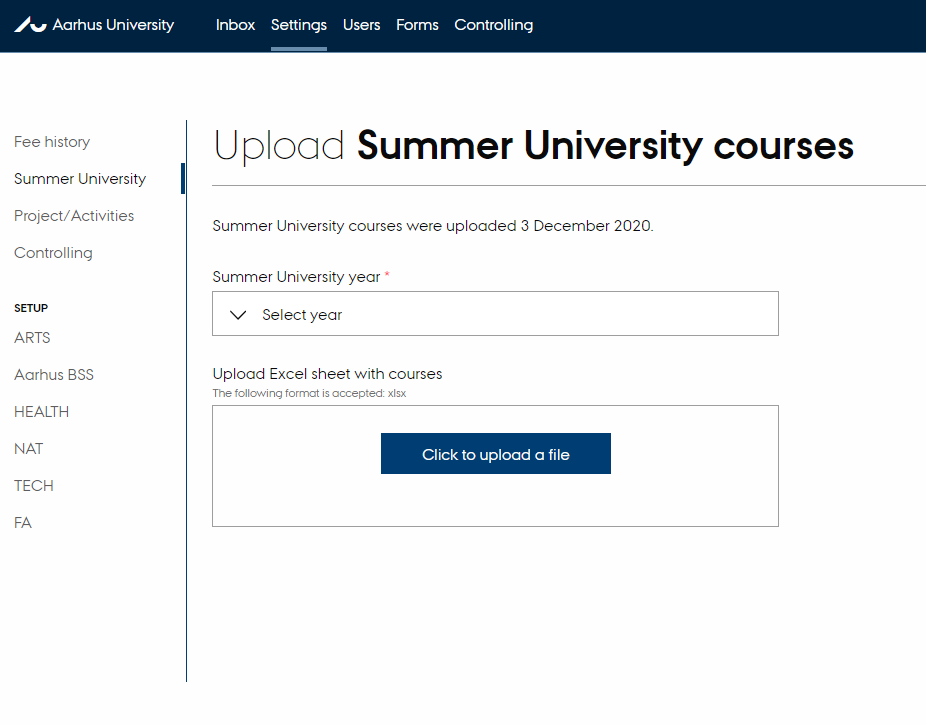 1
Under ”Settings” som findes i øverste bjælke, får du mulighed for at trykke på ”Summer University” til venstre
2
Her kan du trykke på ”Click to upload file”, og uploade det nye ark med sommerkurser. Husk, at vælge hvilket år filen er relevant for.
3
Når de første afregninger er registreret er det ikke muligt at opdatere filen
27-10-202303-11-2020
Brugersiden
I det følgende vises de sider, som den udenlandske partner skal udfylde
27-10-202303-11-2020
Velkomstside
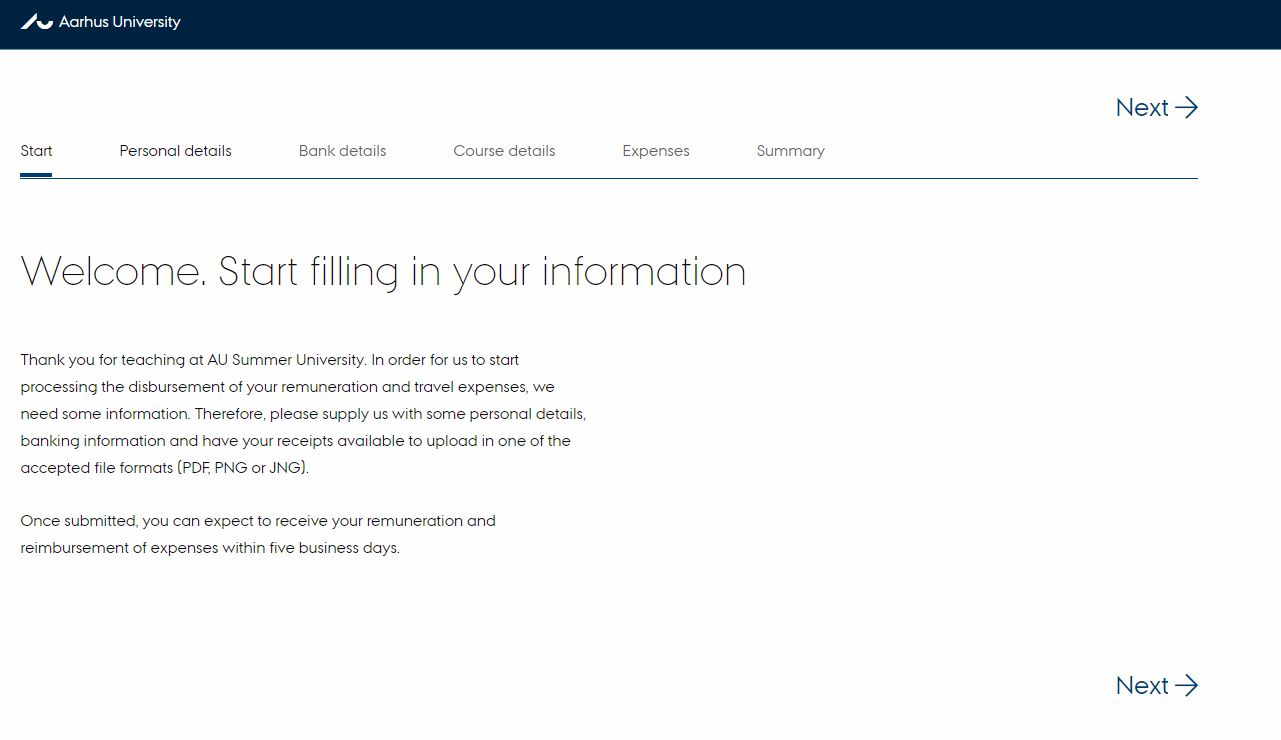 27-10-202303-11-2020
Personlige- og bankoplysninger
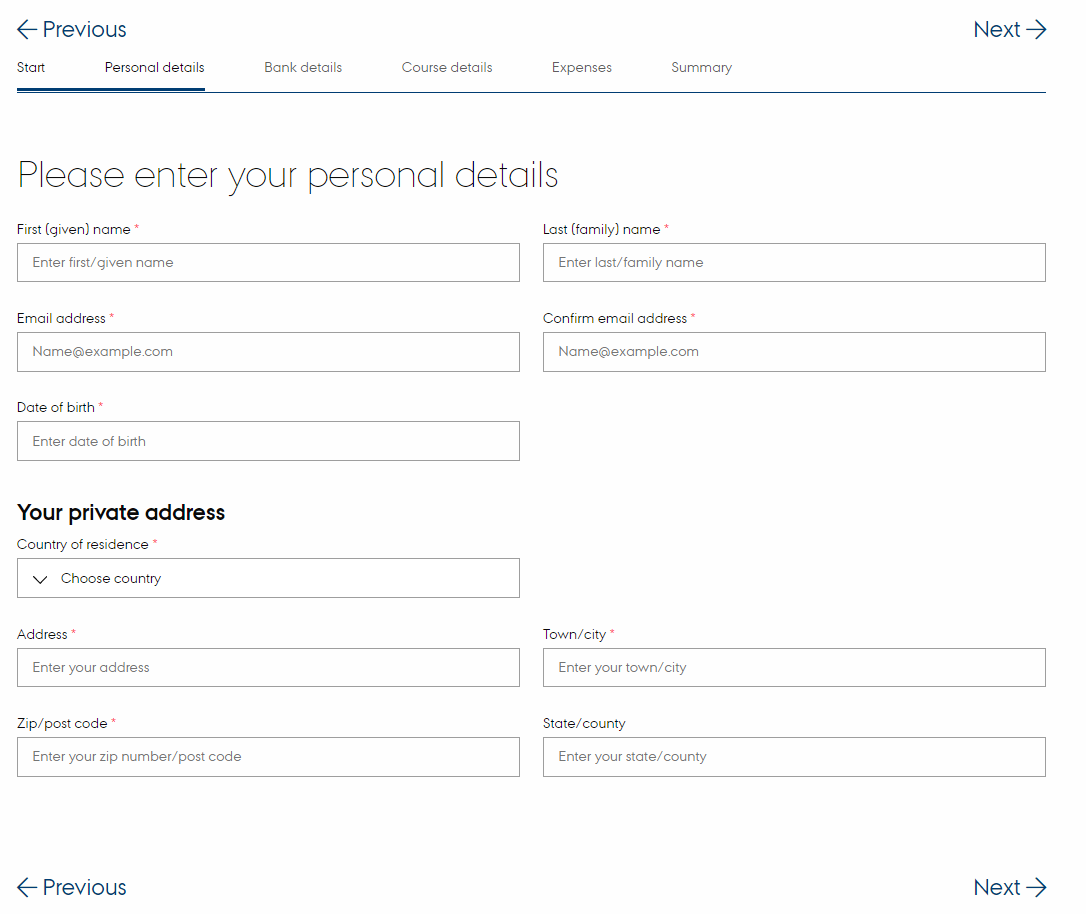 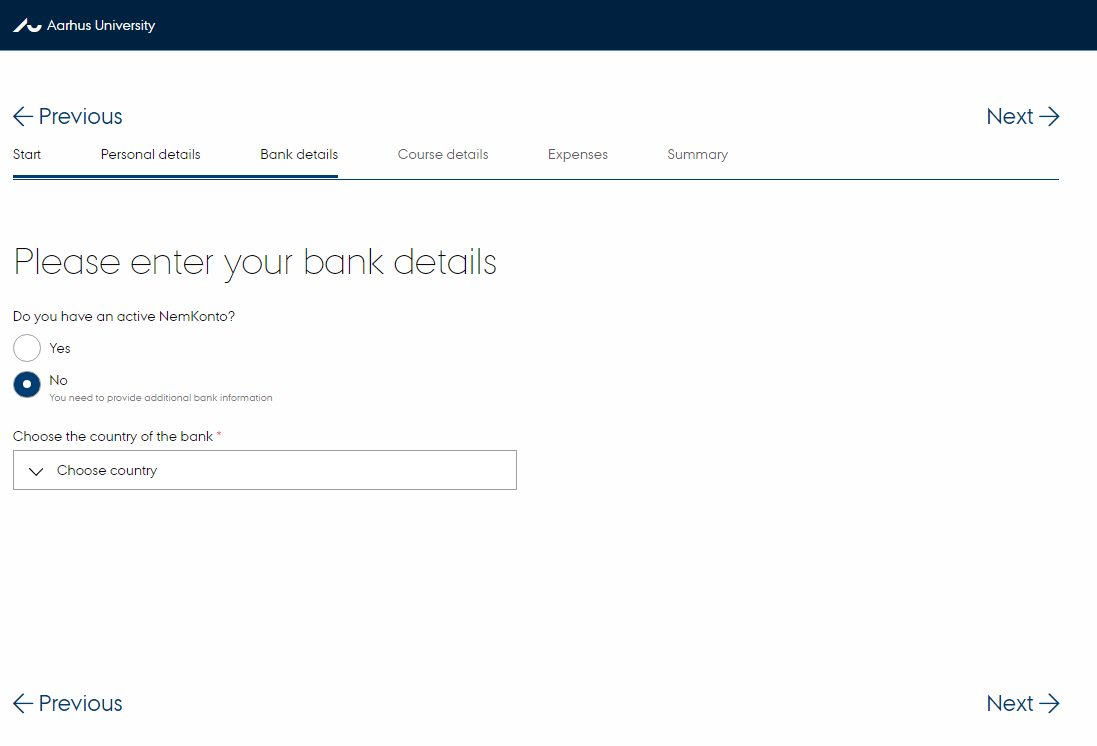 27-10-202303-11-2020
Detaljer om opholdet
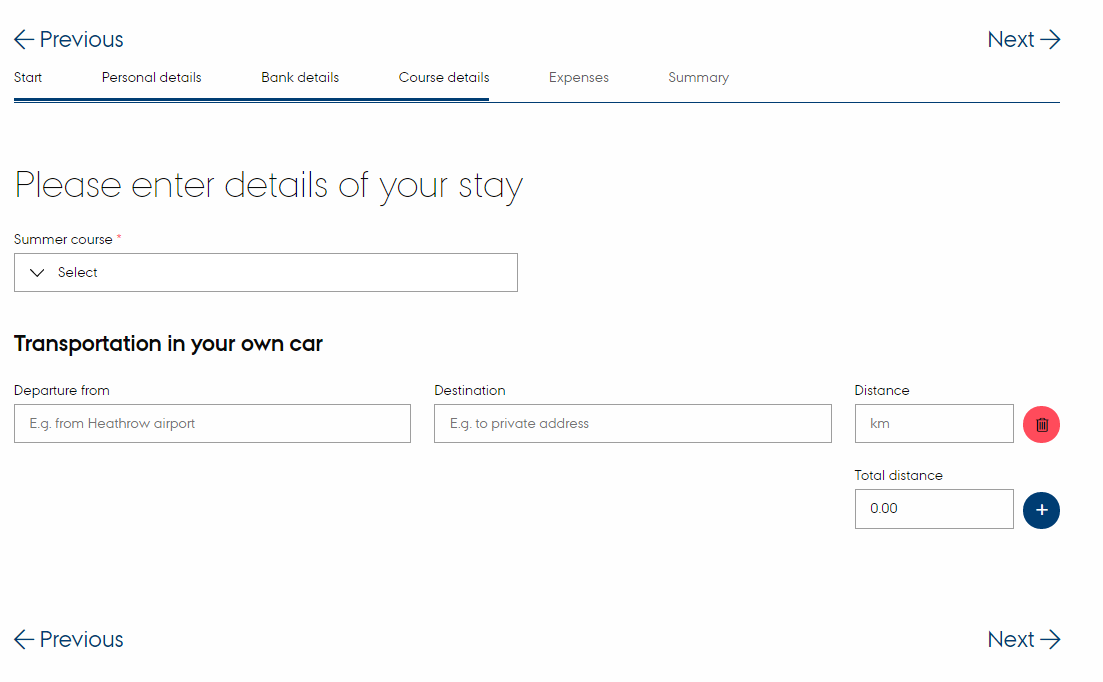 27-10-202303-11-2020
Udgifter
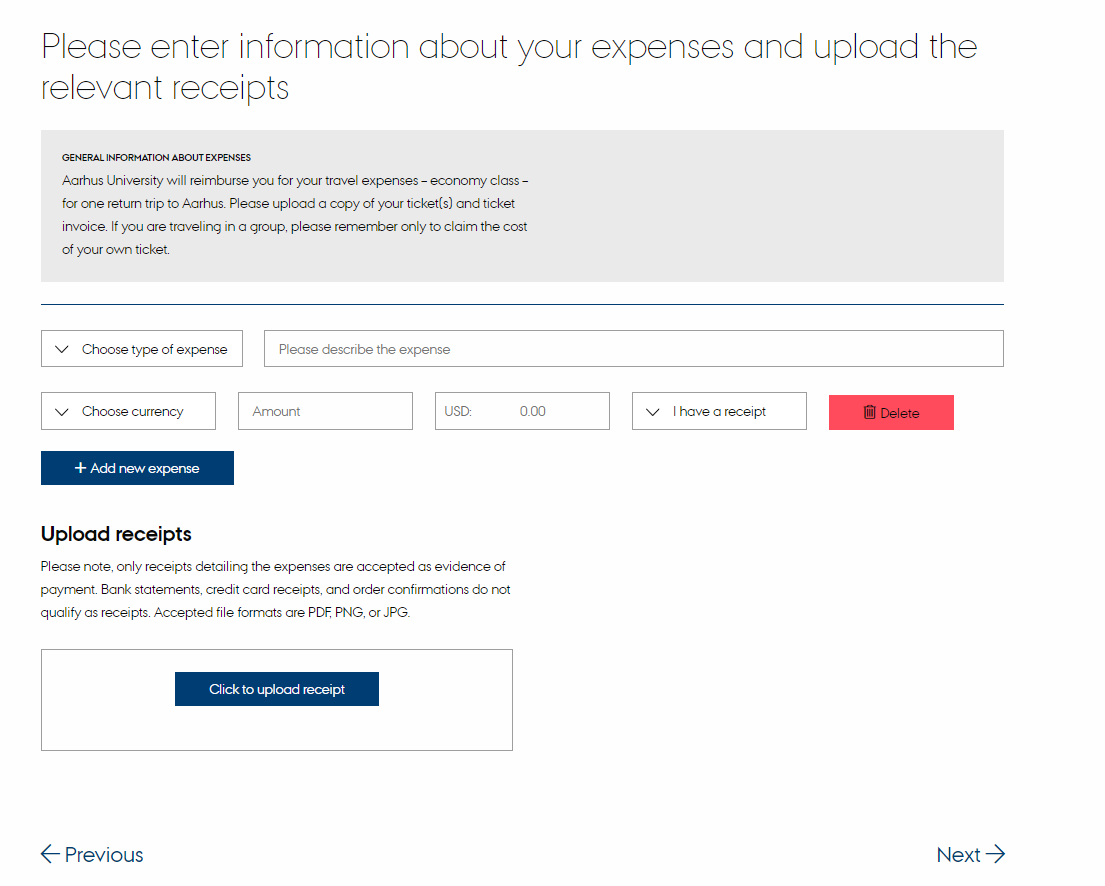 27-10-202303-11-2020
Opsummering
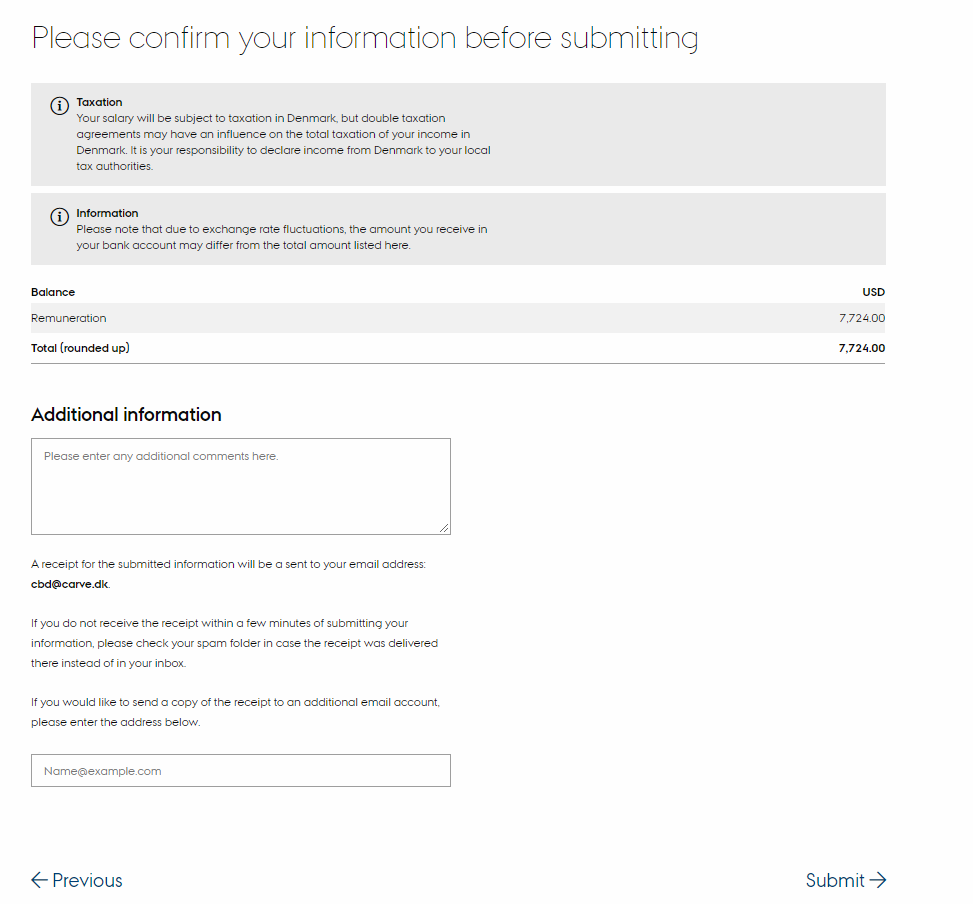 27-10-202303-11-2020
Tak – blanketten er indsendt
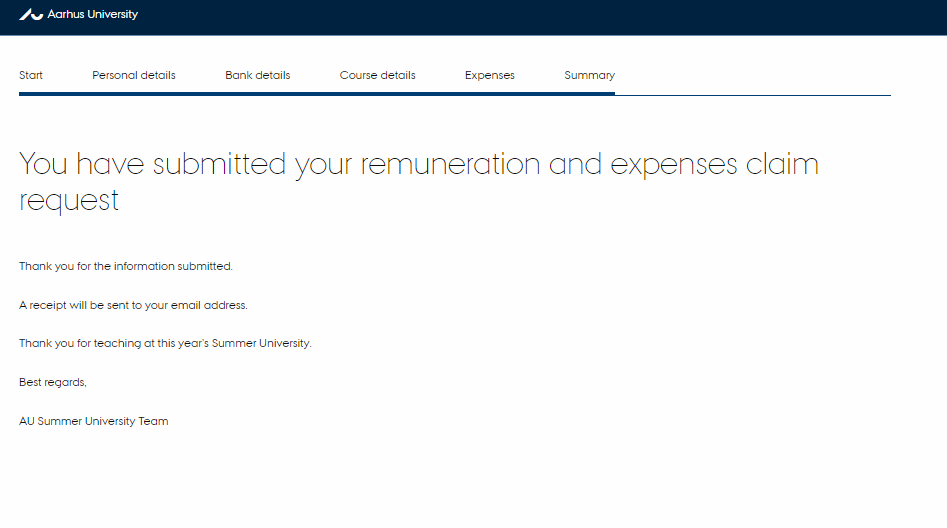 27-10-202303-11-2020